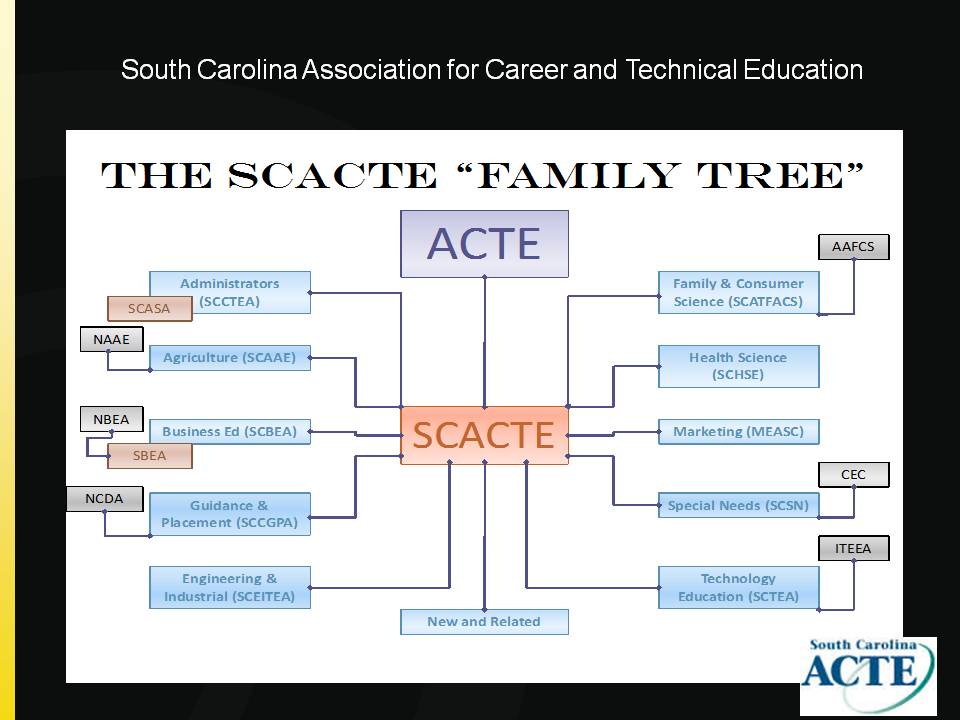 [Speaker Notes: The SCACTE “Family Tree” shows how each division is under ACTE and SCACTE  Everyone has a place on the family tree.  ACTE is the national division and SCACTE is our state division.  The other organizations that division members may join in grey are other national divisions but are not under the ACTE tree.]
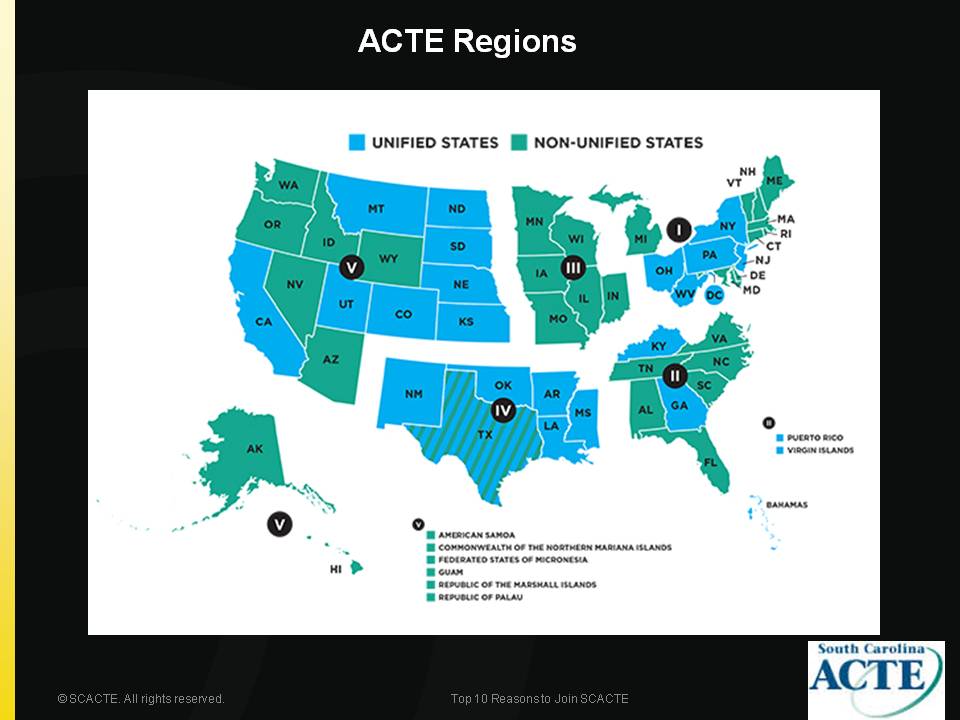 [Speaker Notes: When you join ACTE and SCACTE you are a part of Region II the eastern 8 southern states and including Bahamas and Puerto Rico.]
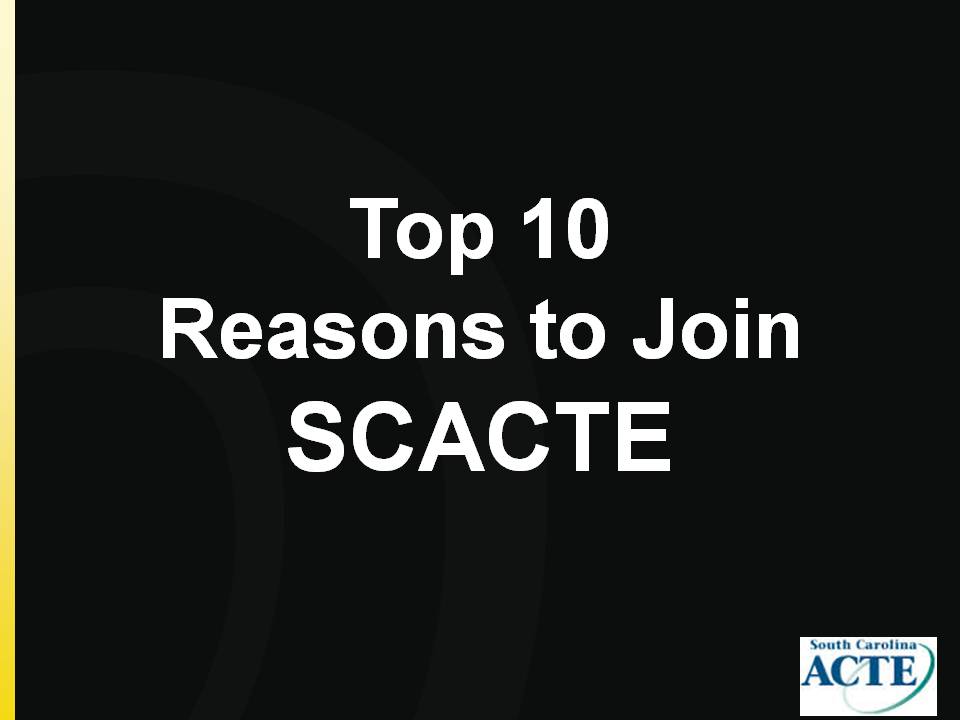 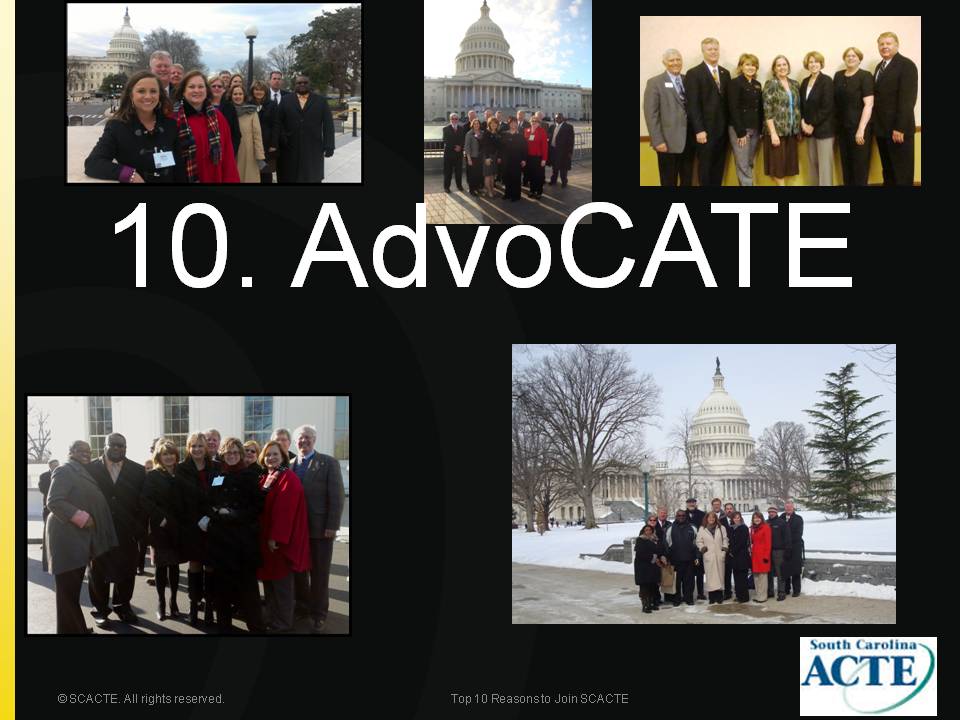 [Speaker Notes: ACTE and SCACTE is your professional organization that advocates for Perkins Funds and CTE Funding.  The pictures show many who have attended National Policy Seminar through rain, snow and very cold temperatures and finding success through it all.]
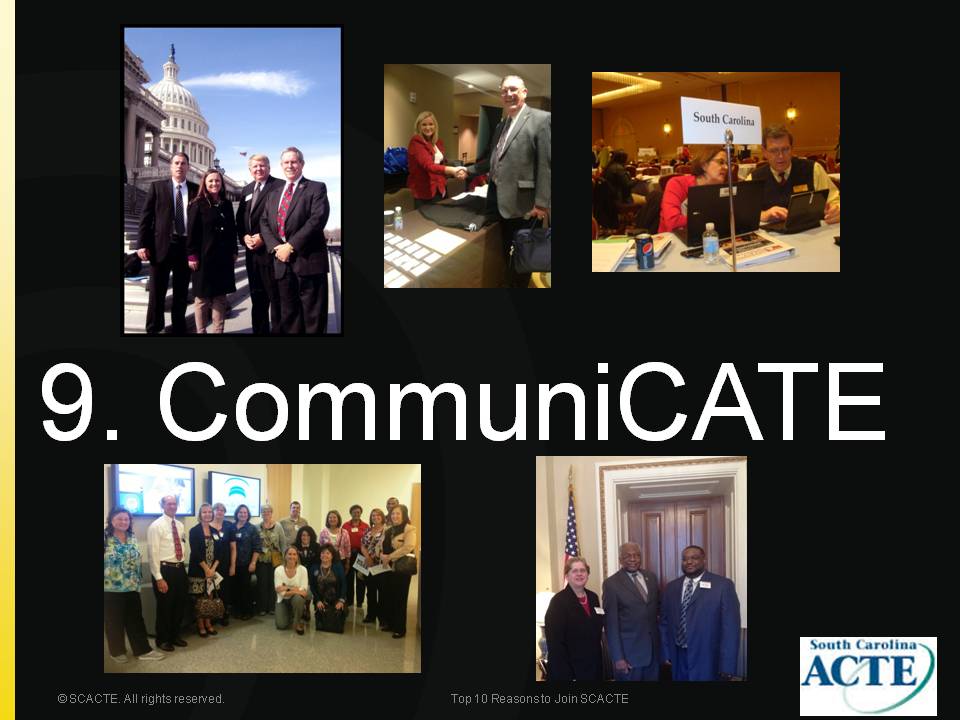 [Speaker Notes: Communication is EVERYTHING!  You have to communicate your wants and desires to help make CTE programs great for teachers and students.  Share your successes and invite your congressional members to visit your district and programs.]
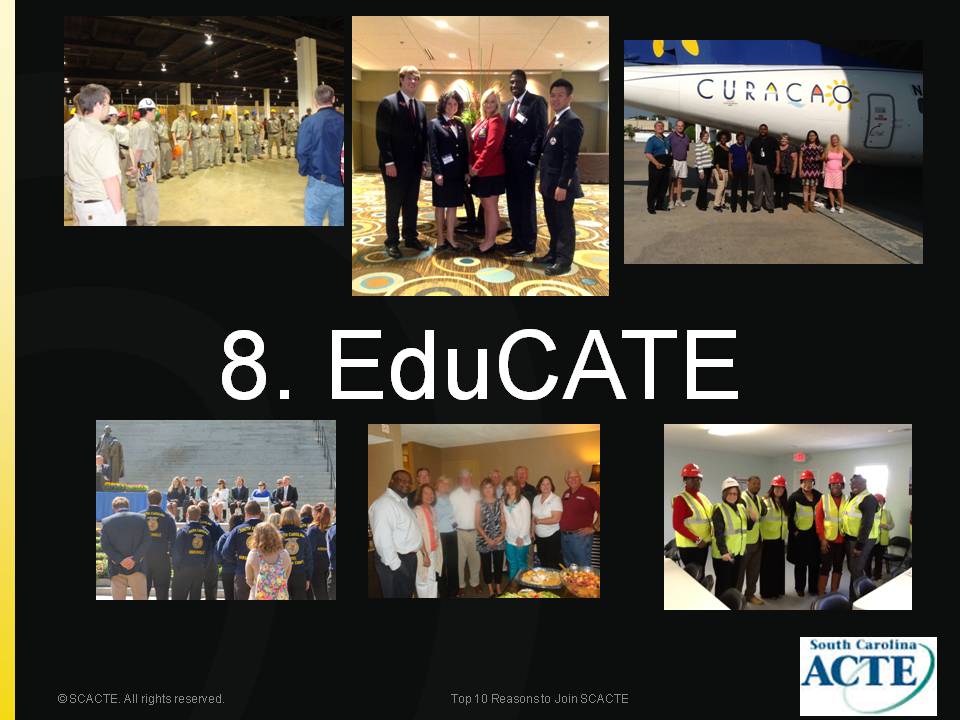 [Speaker Notes: Shown in the pictures are students and teachers who have done field studies, competitions, learning new ideas and practices at conferences and educating communities and districts about successes of their administrators, teachers and students.]
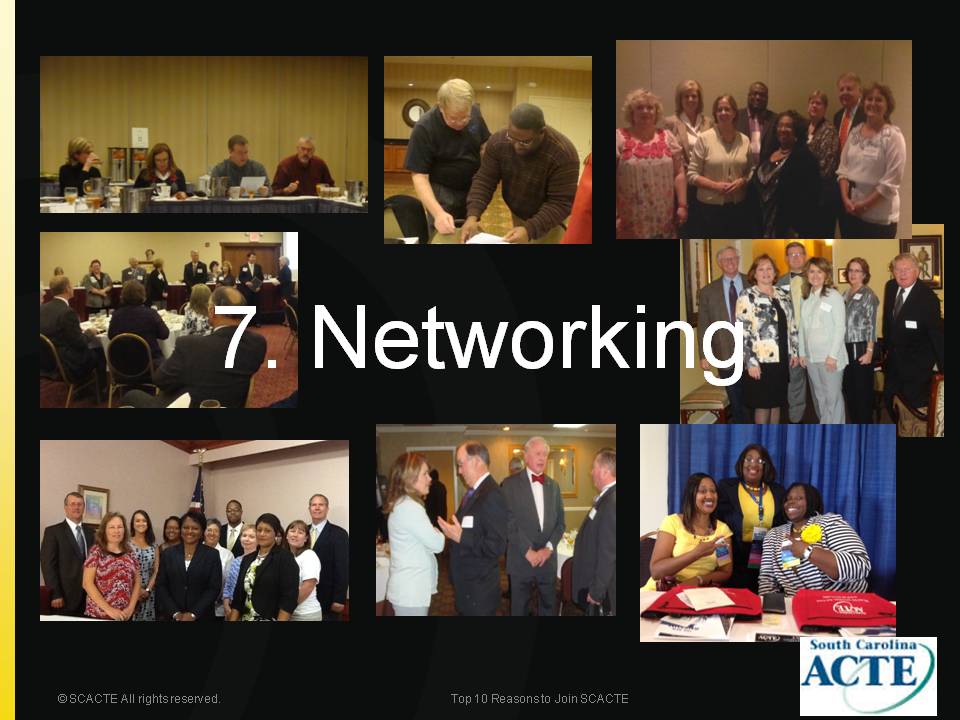 [Speaker Notes: Networking gives the opportunity for learning and growing with other professionals.  Sharing ideas and practices together.]
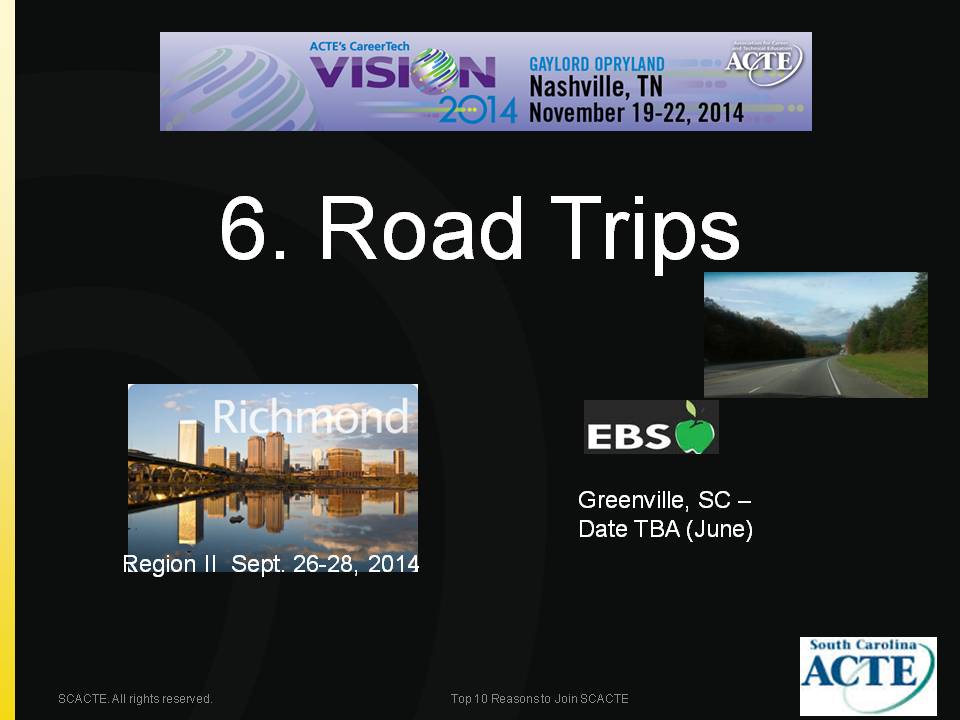 [Speaker Notes: Each year there are opportunities to attend state, regional and national conferences.  This year September 26-28, Region II will be in Richmond, Virginia.  November 19-22 ACTE CareerTech Vision will be held in Nashville, Tennessee, National Policy Seminar (NPS) is held in March 2015 and in June 2015 (Date TBA) S.C. Education and Business Summit will be held in Greenville.]
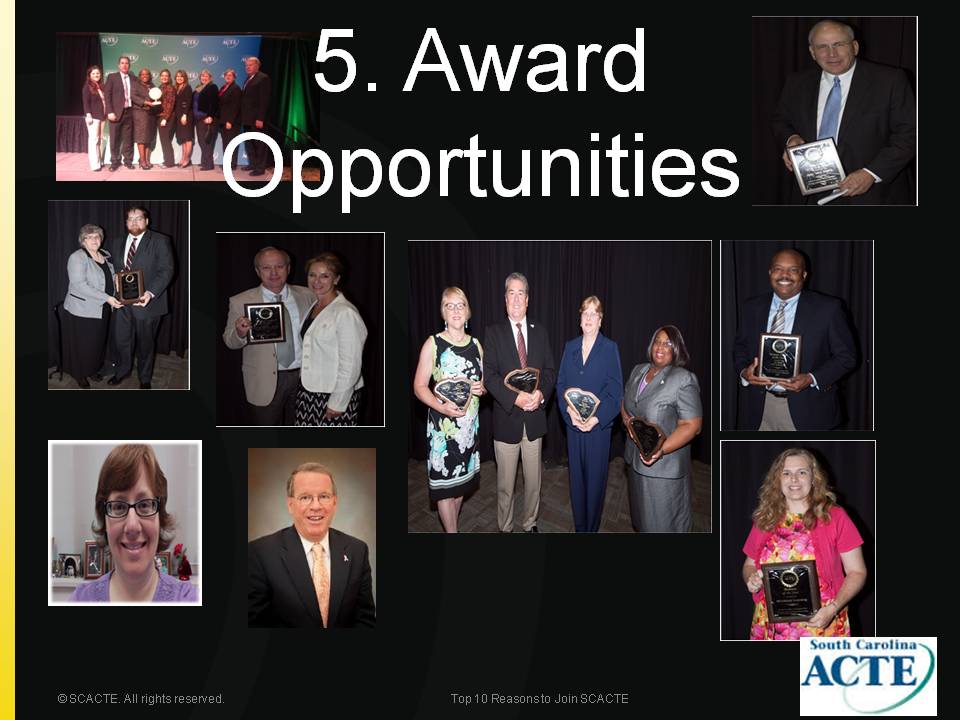 [Speaker Notes: Recipients for the 2014-2015 Award winners.]
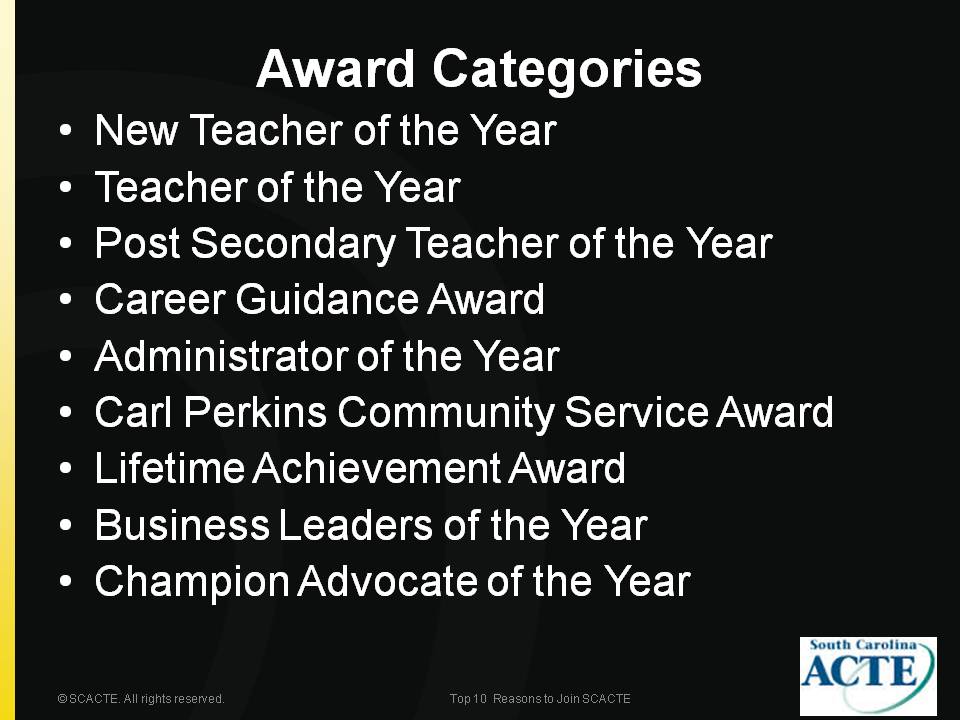 [Speaker Notes: Award Categories – Each division is asked to submit nominees for the awards.]
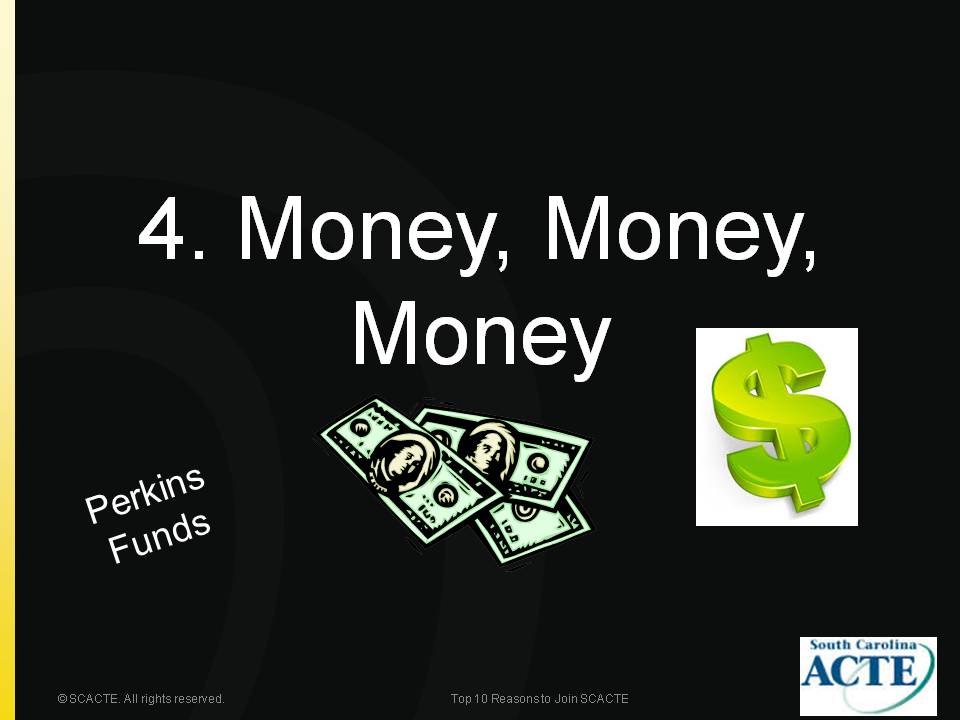 [Speaker Notes: Your membership helps support the advocacy for Perkins Funds and CTE funding.]
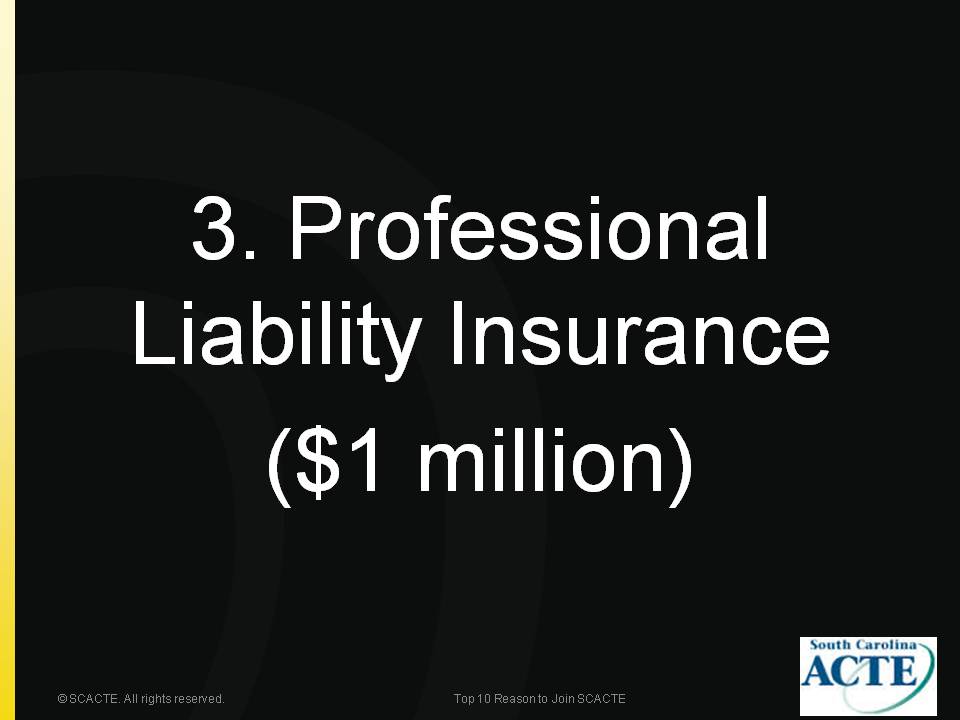 [Speaker Notes: Today – Don’t be without Professional Liability Insurance.  It is included in your $65.00 SCACTE Membership.  What a bargain!]
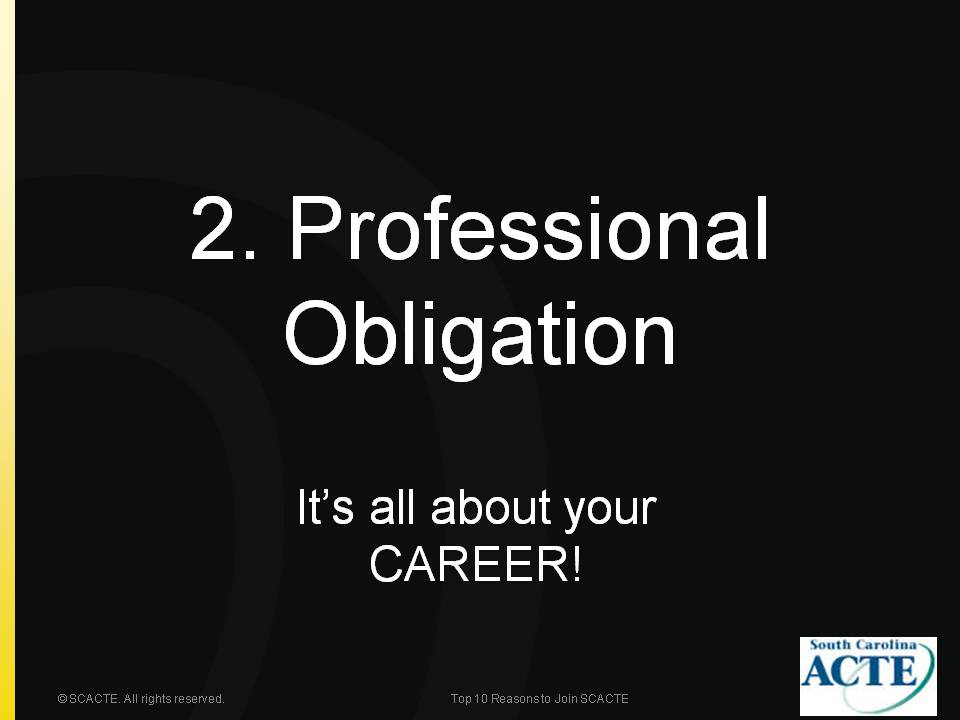 [Speaker Notes: Be an example and join your professional organization – Students will follow and join their student organizations. JOIN TODAY!]
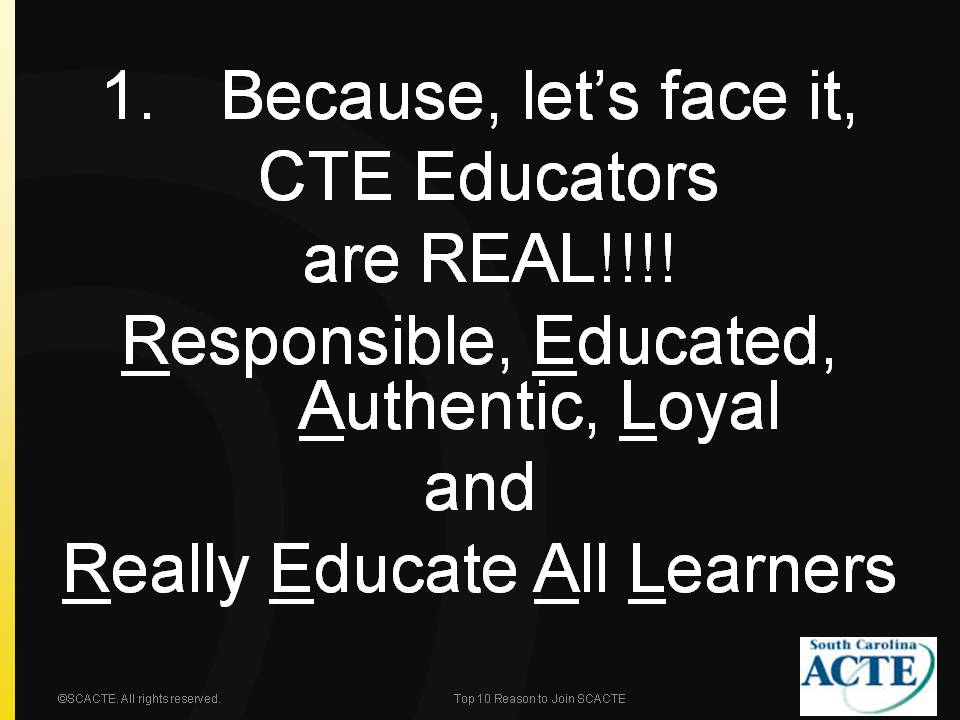 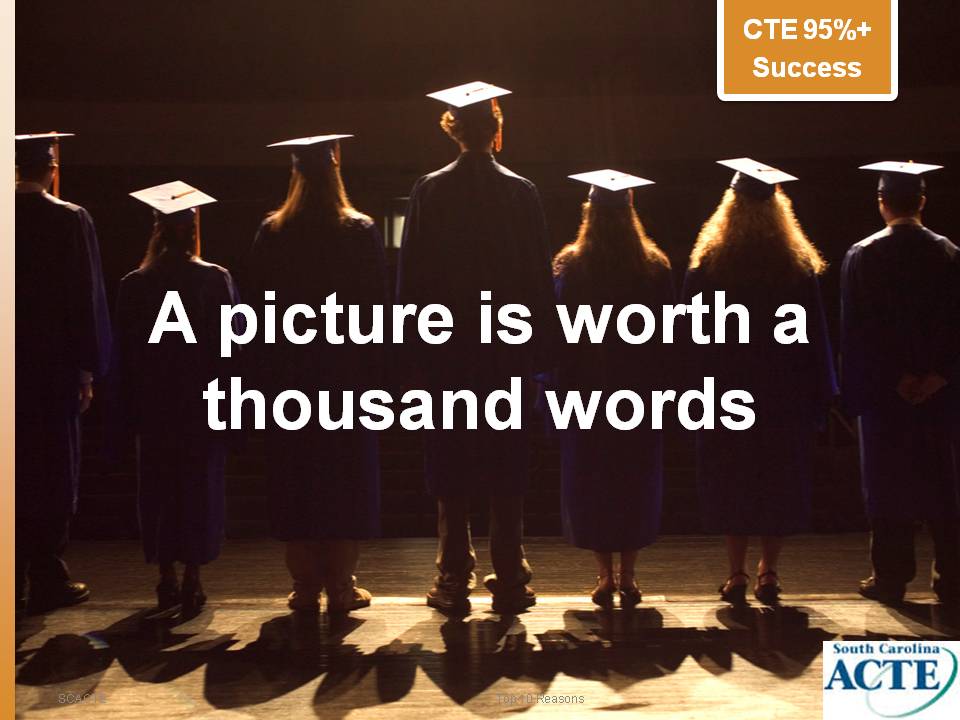 http://actete.ch/1uwhT4X
[Speaker Notes: CTE Graduation success rate is at 95+%  CTE helps students be successful and employable!]
For more information contact Ray Boland, SCACTE Executive Director
Boland@SCACTE.info


Visit our website www.SCACTE.org
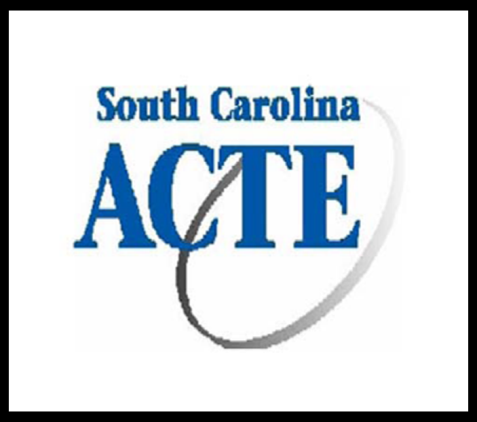